Design and Debugging15-213/15-513: Introduction to Computer Systems11th Lecture,  June 2, 2023
Instructors: 
Brian Railing
After this lecture
You will be able to:
Describe the steps to debug complex code failures
Identify ways to manage the complexity when programming
State guidelines for communicating the intention of the code
Outline
Debugging
Defects and Failures
Scientific Debugging
Tools
Design
Managing complexity
Communication
Naming
Comments
Atlas-Centaur
Centaur second stage failed after entering an uncontrolled spin
Investigation - turbopumps relied on gas expansion and clogged from plastic remnants of scouring pads
Proposed Solution - Bake off plastic
Next launch – second stage failed after entering an …
Further investigation – a valve had been leaking for years
Increased need for engine efficiency pushed this leak into failure range

What happened?
The second time they reproduced the failure
https://www.thespacereview.com/article/1321/1
Defects, Errors, & Failures
1. The programmer creates a defect (or a fault)
2. The defect (maybe) causes an error 
	wrong results in data values or control signals
3. The error propagates 
4. The error causes a failure
	 a component or system does not produce the intended result at an interface

Why is an error not necessarily a failure? Because errors can be masked or detected. Example: ECC memory.
Curse of Debugging
Not every defect causes a failure!
A defect can be latent or active
A defect in code that doesn’t get executed most of the time…


Testing can only show the presence of [defects] – not their absence. (Dijkstra 1972)
Defects to Failures
Code with defects will introduce erroneous state or control
Correct code may propagate this state
Eventually an erroneous state is observed

Some executions will nottrigger the defect
Others will not propagateerroneous state

Debugging sifts throughthe code to find the defect
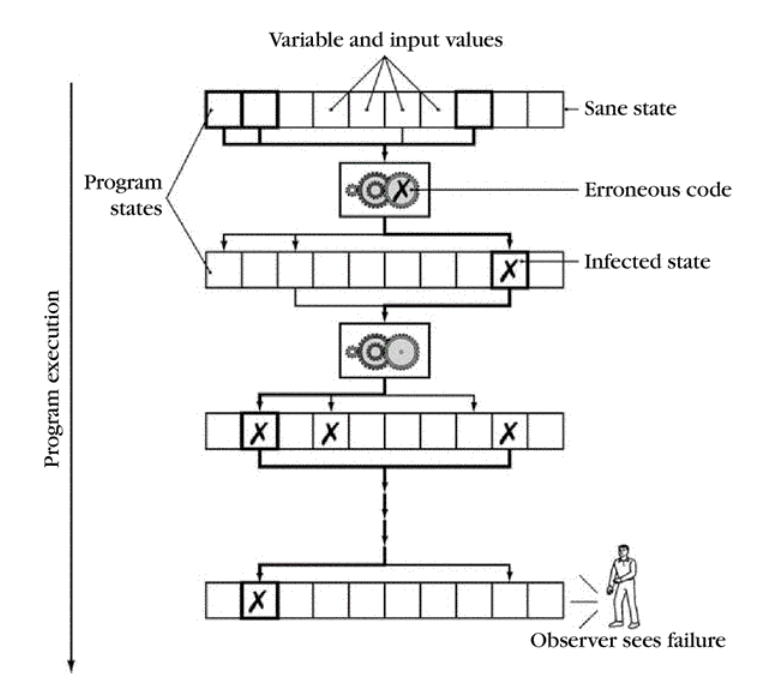 valid state
Error in state
Explicit Debugging
Stating the problem
Describe the problem aloud or in writing
A.k.a. “Rubber duck” or “teddy bear” method
Often a comprehensive problem description is sufficient to solve the failure
Scientific Debugging
Before debugging, you need to construct a hypothesis as to the defect
Propose a possible defect and why it explains the failure conditions
Don’t have an idea? What experiments would give you useful info?
Occam’s Razor – given several hypotheses, pick the simplest / closest to current work
Scientific Debugging
Make predictions based on your hypothesis
What do you expect to happen under new conditions
What data could confirm or refute your hypothesis

How can I collect that data?
What experiments?
What collection mechanism?

Does the data refute the hypothesis?
Refine the hypothesis based on the new inputs
Scientific Debugging
A set of experiments has confirmed the hypothesis
This is the diagnosis of the defect

Develop a fix for the defect

Run experiments to confirm the fix
Otherwise, how do you know that it is fixed?
In the real world, you often add a test here
Code with a Bug
int fib(int n)
{
    int f, f0 = 1, f1 = 1;
    while (n > 1) {
        n = n - 1;
        f = f0 + f1;
        f0 = f1;
        f1 = f;
    }
    return f;
}int main(..) {..  for (i = 9; i > 0; i--)    printf(“fib(%d)=%d\n”,	     i, fib(i));
$ gcc -o fib fib.c fib(9)=55 fib(8)=34 ... fib(2)=2 fib(1)=134513905
A defect has caused a failure.
How do we know it’s a failure?It violates the spec.
First, know what SHOULD happen.
[Speaker Notes: Simple example to illustrate techniques.
Students do not need to know the code or find the bug.

To fix the bug we need to know what fib(1) should produce, of course, and that depends slightly on how we’re spec’ing our fib function.]
Constructing a Hypothesis
Specification defined the first Fibonacci number as 1
We have observed working runs (e.g., fib(2))
We have observed a failing run
We then read the code

fib(1) failed		// Hypothesis
[Speaker Notes: What is the input to the hypothesis?
Propose three possible hypotheses from the code.]
Brute Force Approach
First, compilation flags 
MUST include “-Wall”
Should include “-Werror”
Prompt> gcc -Wall -Werror -O3 -o badfib badfib.c
badfib.c: In function ‘fib’:
badfib.c:12:5: error: ‘f’ may be used uninitialized in this function [-Werror=maybe-uninitialized]
     return f;
     ^
cc1: all warnings being treated as errors
Brute Force Approach
prompt>gcc  -O3 -o badfib badfib.c
prompt>./badfib
...
fib(2)=2
fib(1)=0
fib(0)=0
prompt>gcc  -O2 -o badfib badfib.c
prompt>./badfib 
...
fib(2)=2
fib(1)=0
fib(0)=0
prompt>gcc  -O1 -o badfib badfib.c
prompt>./badfib
...
fib(2)=2
fib(1)=9
fib(0)=9
prompt>gcc  -O0 -o badfib badfib.c
prompt>./badfib 
...
fib(2)=2
fib(1)=2
fib(0)=2
First, compilation flags: “-Wall –Werror”
MUST include “-Wall”
Should include “-Werror”
Second, other optimization levels
Try at least –O3 and –O0
Brute Force Approach
First, compilation flags: “-Wall –Werror”
MUST include “-Wall”
Should include “-Werror”
Second, other optimization levels
Try at least –O3 and –O0
Valgrind (even if your program appears to be working!)
Run on both –O3 and –O0
Only run after all warnings are gone!
prompt> gcc -g  -O3 -o badfib badfib.c
prompt> valgrind badfib
==1462== Memcheck, a memory error detector
==1462== Copyright (C) 2002-2017, and GNU GPL'd, by Julian Seward et al.
==1462== Using Valgrind-3.13.0 and LibVEX; rerun with -h for copyright info
==1462== Command: badfib
==1462== 
fib(9)=55
fib(8)=34
fib(7)=21
fib(6)=13
fib(5)=8
fib(4)=5
fib(3)=3
fib(2)=2
fib(1)=0
fib(0)=0
==1462== 
==1462== HEAP SUMMARY:
==1462==     in use at exit: 0 bytes in 0 blocks
==1462==   total heap usage: 1 allocs, 1 frees, 1,024 bytes allocated
==1462== 
==1462== All heap blocks were freed -- no leaks are possible
==1462== 
==1462== For counts of detected and suppressed errors, rerun with: -v
==1462== ERROR SUMMARY: 0 errors from 0 contexts (suppressed: 0 from 0)
Valgrind is not perfect.  On –O3 it finds no errors!
prompt> gcc -g  -O0 -o badfib badfib.c
prompt> valgrind badfib
==1561== Memcheck, a memory error detector
==1561== Copyright (C) 2002-2017, and GNU GPL'd, by Julian Seward et al.
==1561== Using Valgrind-3.13.0 and LibVEX; rerun with -h for copyright info
==1561== Command: badfib
==1561== 
fib(9)=55
fib(8)=34
fib(7)=21
fib(6)=13
fib(5)=8
fib(4)=5
fib(3)=3
fib(2)=2
==1561== Conditional jump or move depends on uninitialised value(s)
==1561==    at 0x4E988DA: vfprintf (vfprintf.c:1642)
==1561==    by 0x4EA0F25: printf (printf.c:33)
==1561==    by 0x400581: main (badfib.c:24)
==1561== 
==1561== Use of uninitialised value of size 8
==1561==    at 0x4E9486B: _itoa_word (_itoa.c:179)
==1561==    by 0x4E97F0D: vfprintf (vfprintf.c:1642)
==1561==    by 0x4EA0F25: printf (printf.c:33)
==1561==    by 0x400581: main (badfib.c:24)
==1561== 
==1561== Conditional jump or move depends on uninitialised value(s)
==1561==    at 0x4E94875: _itoa_word (_itoa.c:179)
==1561==    by 0x4E97F0D: vfprintf (vfprintf.c:1642)
==1561==    by 0x4EA0F25: printf (printf.c:33)
==1561==    by 0x400581: main (badfib.c:24)
==1561== 
==1561== Conditional jump or move depends on uninitialised value(s)
==1561==    at 0x4E98014: vfprintf (vfprintf.c:1642)
==1561==    by 0x4EA0F25: printf (printf.c:33)
==1561==    by 0x400581: main (badfib.c:24)
==1561== 
==1561== Conditional jump or move depends on uninitialised value(s)
==1561==    at 0x4E98B4C: vfprintf (vfprintf.c:1642)
==1561==    by 0x4EA0F25: printf (printf.c:33)
==1561==    by 0x400581: main (badfib.c:24)
==1561== 
fib(1)=2
fib(0)=2
==1561== 
==1561== HEAP SUMMARY:
==1561==     in use at exit: 0 bytes in 0 blocks
==1561==   total heap usage: 1 allocs, 1 frees, 1,024 bytes allocated
==1561== 
==1561== All heap blocks were freed -- no leaks are possible
==1561== 
==1561== For counts of detected and suppressed errors, rerun with: -v
==1561== Use --track-origins=yes to see where uninitialised values come from
==1561== ERROR SUMMARY: 10 errors from 5 contexts (suppressed: 0 from 0)
Valgrind is not perfect, but pretty darn good.
Constructing a Hypothesis
Specification defined the first Fibonacci number as 1
We have observed working runs (e.g., fib(2))
We have observed a failing run
We then read the code

fib(1) failed		// Hypothesis
[Speaker Notes: What is the input to the hypothesis?
Propose three possible hypotheses from the code.]
Prediction
Propose a new condition or conditions
What will logically happen if your hypothesis is correct?
What data can be 

fib(1) failed		// Hypothesis
// Result depends on order of calls
If fib(1) is called first, it will return correctly.
// Loop check is incorrect
Change to n >= 1 and run again.
// f is uninitialized
Change to int f = 1;
Experiment
Identical to the conditions of a prior run
Except with one condition changed
Conditions
Program input, using a debugger, altering the code

fib(1) failed		// Hypothesis
If fib(1) is called first, it will return correctly.
Fails.
Change to n >= 1
fib(1)=2
fib(0)=...
Change to int f = 1;
Works.  Sometimes a prediction can be a fix.
Observation
What is the observed result?
Factual observation, such as “Calling fib(1) will return 1.”
The conclusion will interpret the observation(s)

Don’t interfere.
printf() can interfere for some kinds of bugs!
Like quantum physics, sometimes observations are part of the experiment

Proceed systematically.
Update the conditions incrementally so each observation relates to a specific change

Do NOT ever proceed past first bug.
Debugging Tools
Observing program state can require a variety of tools
Debugger (e.g., gdb)
What state is in local / global variables (if known)
What path through the program was taken

Valgrind
Does execution depend on uninitialized variables
Are memory accesses ever out-of-bounds
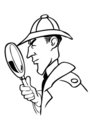 [Speaker Notes: Image: https://thumbs.dreamstime.com/m/sherlock-holmes-cartoon-vector-14725610.jpg (from a search for pubic domain images)]
Diagnosis
A scientific hypothesis that explains current observations and makes future predictions becomes a theory
We’ll call this a diagnosis

Use the diagnosis to develop a fix for the defect
Avoid post hoc, ergo propter hoc fallacy
Or correlation does not imply causation

Understand why the defect and fix relate
[Speaker Notes: Fallacy commonly seen in malloc lab.  If I add a printf to this code, then it works at –O3.  Actual problem is that there is undefined behavior and the printf function call reduced the optimization space.

Story: “Once there was a program that only worked on Wednesday.  The spec had declared that days are at most 8 characters long.  Wednesday is 9 (+ NULL).  The NULL was initializing another field so the program would only then operate correctly.”]
Fix and Confirm
Confirm that the fix resolves the failure

If you fix multiple perceived defects, which fix was for the failure?
Be systematic
Learn
Common failures and insights
Why did the code fail?
What are my common defects?

Assertions and invariants
Add checks for expected behavior
N.b., Assertions must not have side effects
Extend checks to detect the fixed failure

Testing
Every successful set of conditions is added to the test suite
[Speaker Notes: - Prof Railing says, “I don’t use certain C syntax in my code as I know I am prone to errors if I do.”
- Are there internal conditions to check for (invariants)?  External (tests)?]
Quick and Dirty
Not every problem needs scientific debugging
Set a time limit: (for example)
0 minutes – -Wall, valgrind
1 – 10 minutes – Informal Debugging
10 – 60 minutes – Scientific Debugging
> 60 minutes – Take a break / Ask for help
Code Smells
Use of uninitialized variables
Unused values
Unreachable code
Memory leaks
Interface misuse
Null pointers
[Speaker Notes: Common bugs, many of which can be detected by compilers or existing tools.]
Quiz
https://canvas.cmu.edu/courses/34989/quizzes/103070
Outline
Debugging
Defects and Failures
Scientific Debugging
Tools
Design
Managing complexity
Communication
Naming
Comments
Design
A good design needs to achieve many things:
Performance
Availability
Modifiability, portability
Scalability
Security
Testability
Usability
Cost to build, cost to operate
[Speaker Notes: From these many objectives, we will summarize into two points.]
Design
A good design needs to achieve many things:
Performance
Availability
Modifiability, portability
Scalability
Security
Testability
Usability
Cost to build, cost to operate
But above all else: it must be readable
[Speaker Notes: From these many objectives, we will summarize into two points.]
Design
Good Design does: 
	Complexity Management & 
	Communication
[Speaker Notes: IF a design does these things and solves the problem, then it can also achieve (or be extended to achieve) the other objectives]
Complexity
There are well known limits to how much complexity a human can manage easily.
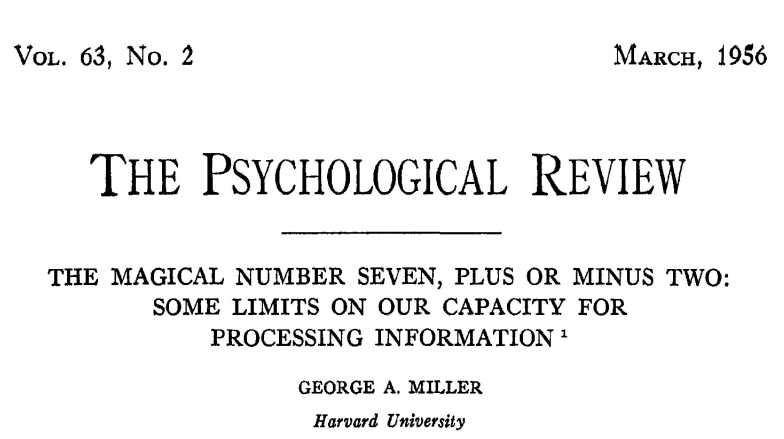 Complexity Management
However, patterns can be very helpful...
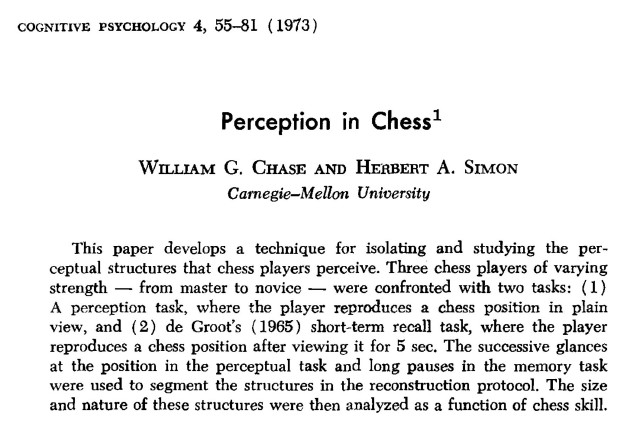 Complexity Management
Many techniques have been developed to help manage complexity:
Separation of concerns
Modularity
Reusability
Extensibility
DRY
Abstraction
Information Hiding
...
[Speaker Notes: This is a lot and the list is beyond the scope of the course.  Next slide is the 200-level suggestion(s)]
Managing Complexity
Given the many ways to manage complexity
Design code to be testable
Try to reuse testable chunks
[Speaker Notes: To start managing complexity, split]
Complexity Example
Split a cache access into three+ testable components
State all of the steps that a cache access requires
	Convert address into tag, set index, block offset
	Look up the set using the set index
	Check if the tag matches any line in the set
	If so, hit
	If not a match, miss, then
		Find the LRU block
		Evict the LRU block
		Read in the new line from memory
	Update LRU
	Update dirty if the access was a store

Which steps depend on the operation being a load or a store?
[Speaker Notes: I would have students talk to their neighbors for a few minutes about these steps]
Complexity Example
Split a cache access into three+ testable components
State all of the steps that a cache access requires
	Convert address into tag, set index, block offset
	Look up the set using the set index
	Check if the tag matches any line in the set
	If so, hit
	If not a match, miss, then
		Find the LRU block
		Evict the LRU block
		Read in the new line from memory
	Update LRU
	Update dirty if the access was a store

Which steps depend on the operation being a load or a store?
[Speaker Notes: I would have students talk to their neighbors for a few minutes about these steps
Convert address can also be multiple steps
This is just one example sequence]
Designs need to be testable
Testable design
Testing versus Contracts
These are complementary techniques

Testing and Contracts are 
Acts of design more than verification
Acts of documentation
Designs need to be testable
Testable design
Testing versus Contracts
These are complementary techniques

Testing and Contracts are 
Acts of design more than verification
Acts of documentation: executable documentation!
Testing Example
For your cache simulator, you can write your own traces
Write a trace to test for a cache hit
	L 50, 1	L 50, 1

Write a trace to test dirty bytes in cache
	S 100, 1
Testable design is modular
Modular code has: separation of concerns, encapsulation, abstraction
Leads to: reusability, extensibility, readability, testability

Separation of concerns
Create helper functions so each function does “one thing”
Functions should neither do too much nor too little
Avoid duplicated code

Encapsulation, abstraction, and respecting the interface
Each module is responsible for its own internals
No outside code “intrudes” on the inner workings of another module
Trust the Compiler!
Use plenty of temporary variables
Use plenty of functions
Let compiler do the math
Communication
When writing code, the author is communicating with: 
The machine
Other developers of the system
Code reviewers
Their future self
[Speaker Notes: We communicate with different audiences.]
Communication
There are many techniques that have been developed around code communication:
Tests
Naming
Comments
Commit Messages
Code Review
Design Patterns
...
[Speaker Notes: We communicate through many means]
Naming
Avoid deliberately meaningless names:
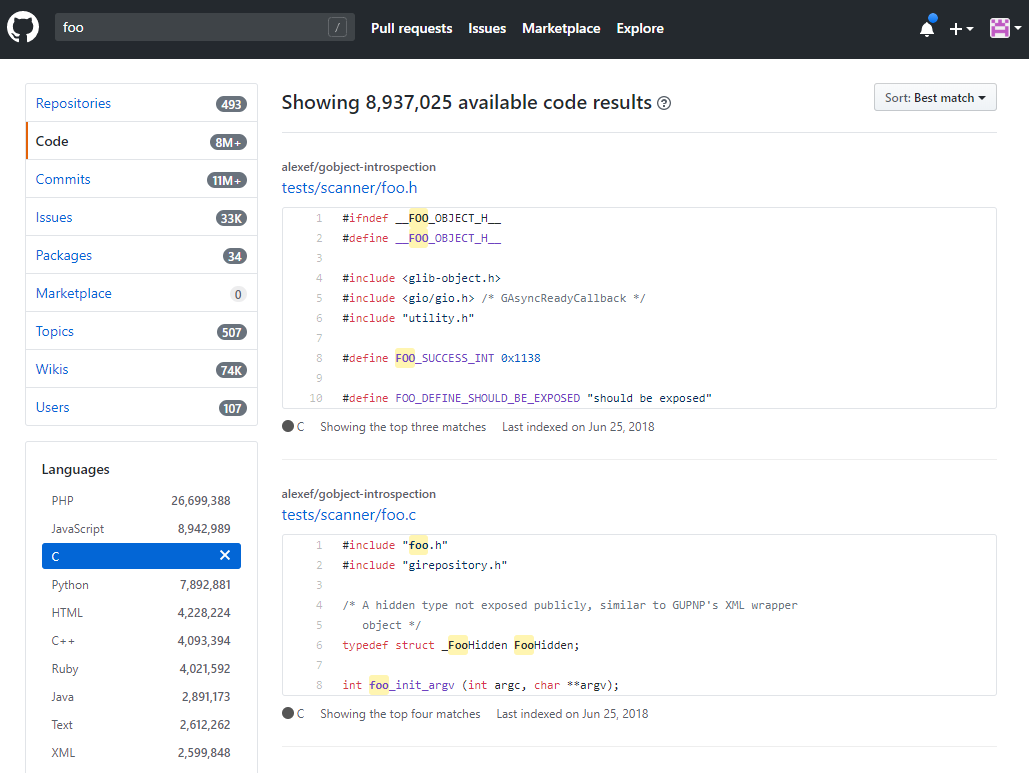 Naming is understanding
“If you don’t know what a thing should be called, you cannot know what it is. 
If you don’t know what it is, you cannot sit down and write the code.” - Sam Gardiner
Better naming practices
Start with meaning and intention
Use words with precise meanings (avoid “data”, “info”, “perform”)
Prefer fewer words in names
Avoid abbreviations in names
Use code review to improve names
Read the code out loud to check that it sounds okay
Actually rename things
[Speaker Notes: Yes, the 213 course-staff is guilty of transgressing many of these suggestions]
Naming guidelines – Use dictionary words
Only use dictionary words and abbreviations that appear in a dictionary.
For example: FileCpy -> FileCopy
Avoid vague abbreviations such as acc, mod, auth, etc..
Avoid using single-letter names
Single letters are unsearchable
Give no hints as to the variable’s usage

Exceptions are loop counters
Especially if you know why i, j, etc were originally used
C/unix systems have a few other common conventions, such as ‘fd’ for “file descriptor” and “str” for a string argument to a function. Following existing style is fine & good.
[Speaker Notes: See https://en.wikibooks.org/wiki/Fortran/Fortran_variables]
Limit name character length
“Good naming limits individual name length, and reduces the need for specialized vocabulary” – Philip Relf
Limit name word count
Keep names to a four word maximum
Limit names to the number of words that people can read at a glance.


Which of each pair do you prefer?
a1) arraysOfSetsOfLinesOfBlocks

a2) cache



b1) evictedData

b2) evictedDataBytes
[Speaker Notes: Bpr: “My friend wrote the following line in C++.  This data structure tracked the coherence state in a simulator.  I still wonder if he could have done better
map<uint, map<ContextId, map<ContextId, map<uint, uint> > > > theDataStructureWhichShallNotBeNamed;”]
Describe Meaning
Use descriptive names.
Avoid names with no meaning: a, foo, blah, tmp, etc


There are reasonable exceptions:
void swap(int* a, int* b) {
  int tmp = *a;
  *a = *b;
  *b = tmp;
}
[Speaker Notes: Tmp is fine when it really is short-lived and temporary.]
Use a large vocabulary
Be more specific when possible:
Person -> Employee


What is size in this binaryTree?
struct binaryTree {
  int size;
  …
};
height
numChildren
subTreeNumNodes
keyLength
[Speaker Notes: Discuss size.  Could be height of tree, number of nodes, memory usage, etc.]
Use problem domain terms
Use the correct term in the problem domain’s language.
Hint: as a student, consider the terms in the assignment


In cachelab, consider the following:
line 

element
Use opposites precisely
Consistently use opposites in standard pairs
first/end -> first/last
Comments
Don’t Comments
Don’t say what the code does 
because the code already says that

Don’t explain awkward logic
improve the code to make it clear

Don’t add too many comments 
it’s messy, and they get out of date
Awkward Code
Imagine someone (TA, employer, etc) has to read your code
Would you rather rewrite or comment the following?


How about?


Both lines update program state in the same way.
(*(void **)((*(void **)(bp)) + DSIZE)) = (*(void **)(bp + DSIZE));
bp->prev->next = bp->next;
[Speaker Notes: Old malloc example, published in SIGCSE by Railing and Bryant.]
Do Comments
Answer the question: why the code exists


When should I use this code?
When shouldn’t I use it?
What are the alternatives to this code?
Why does this exist?
Explain why a magic number is what it is.




When should this code be used?  Is there an alternative?
// Each address is 64-bit, which is 16 + 1 hex characters
const int MAX_ADDRESS_LENGTH = 17;
unsigned power2(unsigned base, unsigned expo){
    unsigned i;
    unsigned result = 1;
    for(i=0;i<expo;i++){
        result+=result;
    }
    return result;
}
[Speaker Notes: The power2 code is from a student’s submission.]
How to write good comments
Code by commenting!Write short comment
Helps you think about design & overcome blank-page problem
Single line comments
Example: Write four one-line comments for quick sort

// Initialize locals
// Pick a pivot value
// Reorder array around the pivot
// Recurse
[Speaker Notes: Students are notorious for writing comments last, so emphasize that brief comments of the design comes before implementation.]
How to write good comments
Write short comments of what the code will do.
Single line comments
Example: Write four one-line comments for quick sort

Write that code.

Revise comments / code
If the code or comments are awkward or complex
Join / Split comments as needed

Maintain code and revised comments
How to write good comments
Try to write good code first
Try to write a one-sentence comment
Refactor the code until the comment is easy to write
Now write a good comment
Maintain your code AND your comments
[Speaker Notes: Original good comment strategy]
Commit Messages
Committing code to a source repository is a vital part of development
Protects against system failures and typos:
cat foo.c versus cat > foo.c
The commit messages are your record of your work
Communicating to your future self
Describe in one line what you did
“Parses command line arguments”
“fix bug in unique tests, race condition not solved”
“seg list finished, performance is …”
Use branches
[Speaker Notes: The cat example will silently truncate the file to be empty.]
Summary
Programs have defects
Be systematic about finding them

Programs are more complex than humans can manage
Write code to be manageable

Programming is not solitary, even if you are communicating with a grader or a future self
Be understandable in your communication
Acknowledgements
Some debugging content derived from:
http://www.whyprogramsfail.com/slides.php
Some code examples for design are based on:
“The Art of Readable Code”.  Boswell and Foucher.  2011.
Lecture originally written by
Michael Hilton and Brian Railing